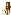 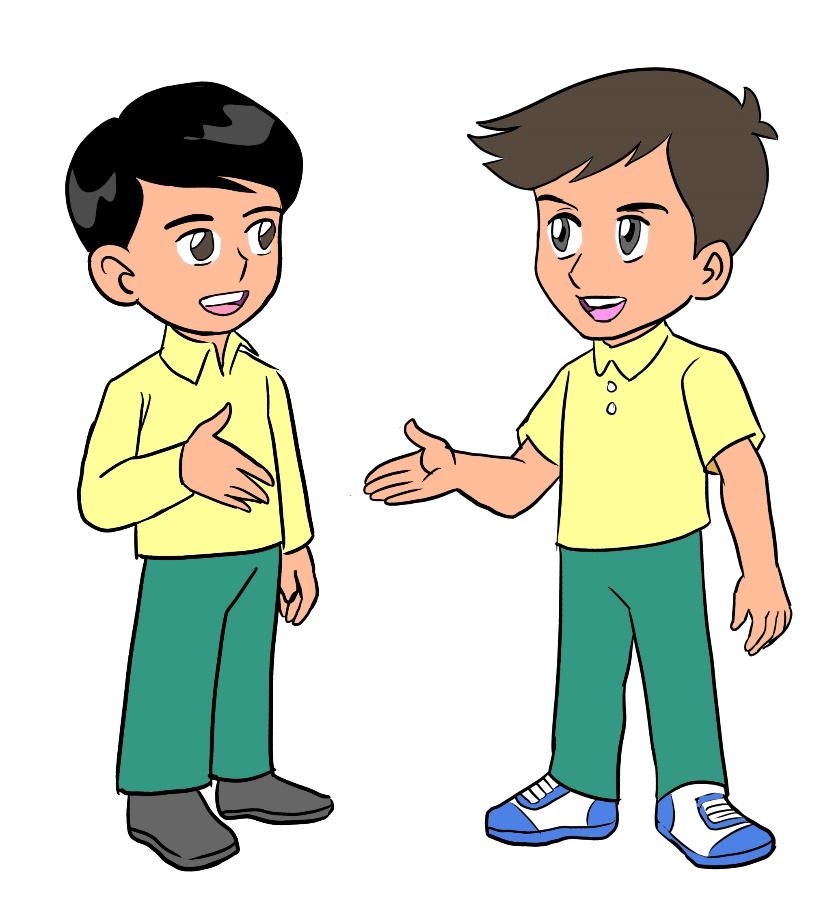 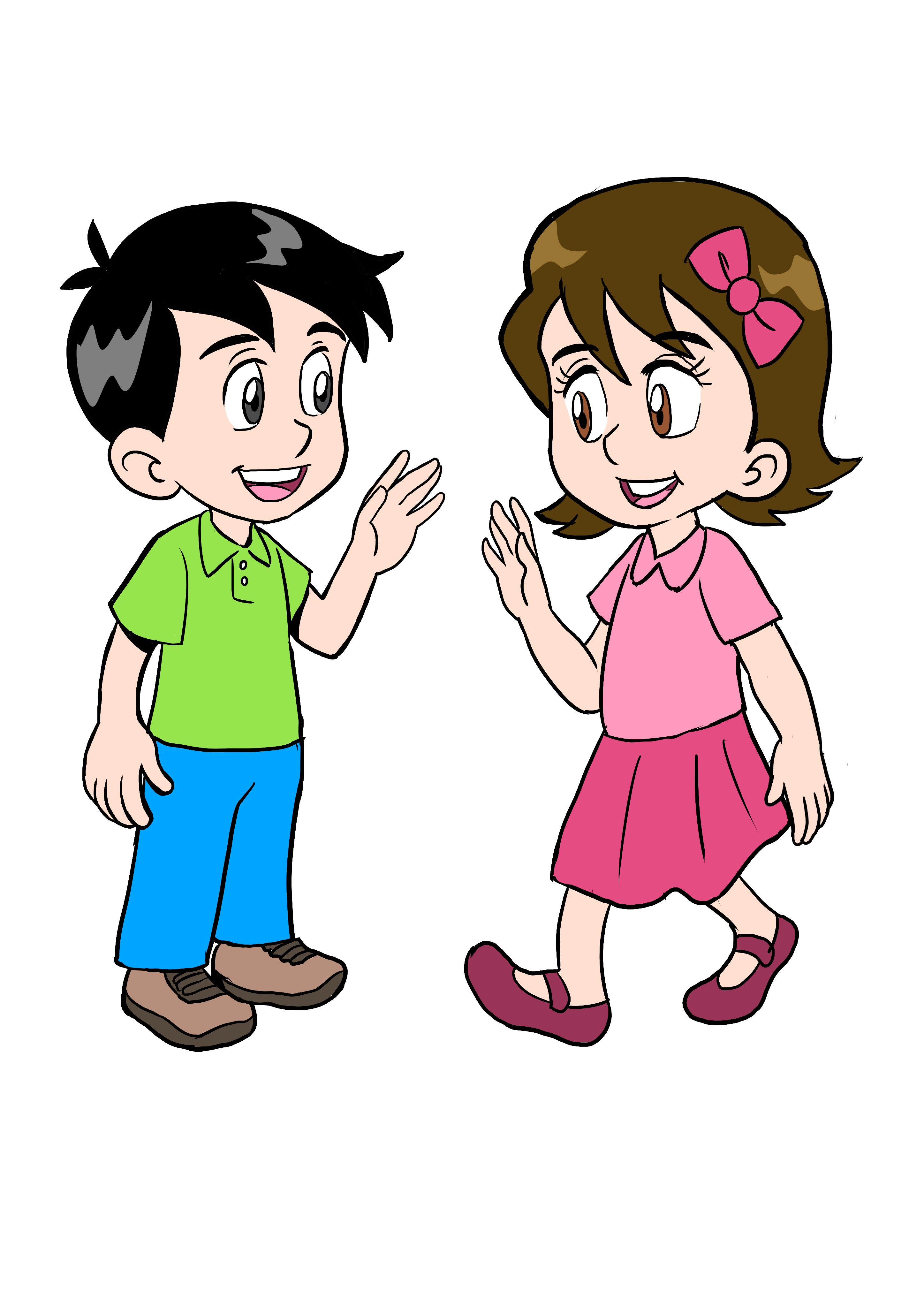 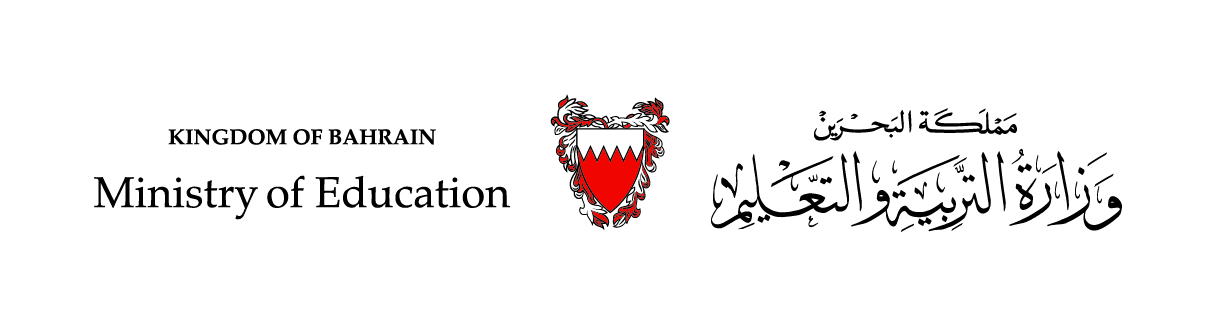 Unit 9
I can ride a bike!
Family and Friends 2
 Grade 2
Lesson 2
p.81
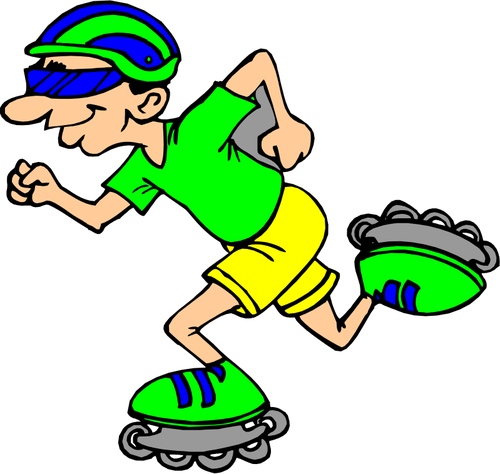 Semester 2
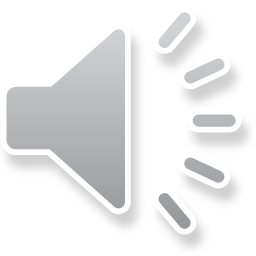 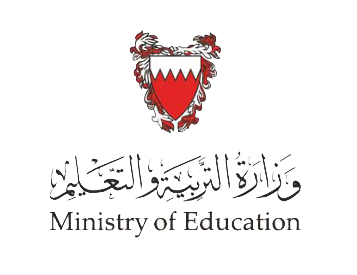 Objectives
By the end of the lesson, you will be able to
recognise can and can’t do.

use can and can’t in sentences.
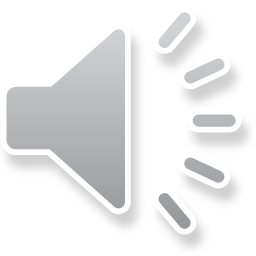 وزارة التربية والتعليم –الفصل الدراسي الثاني 2020-2021م
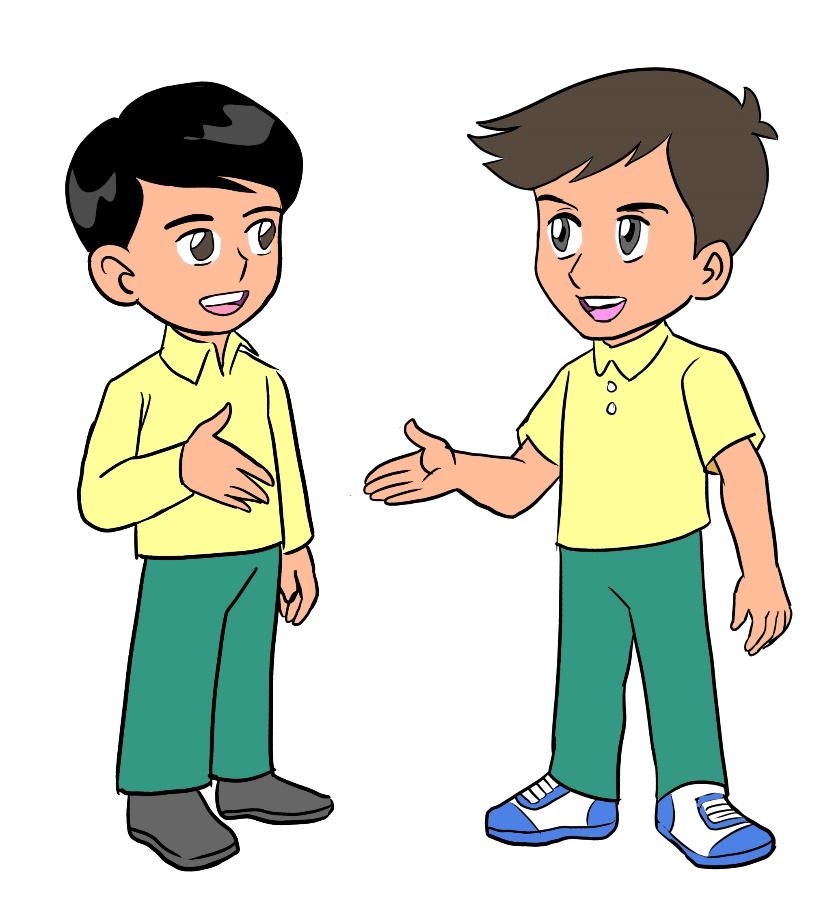 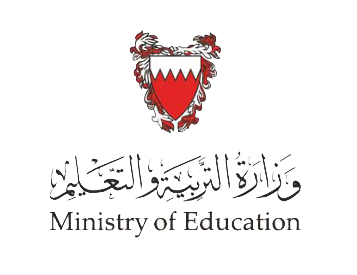 Let’s Learn!
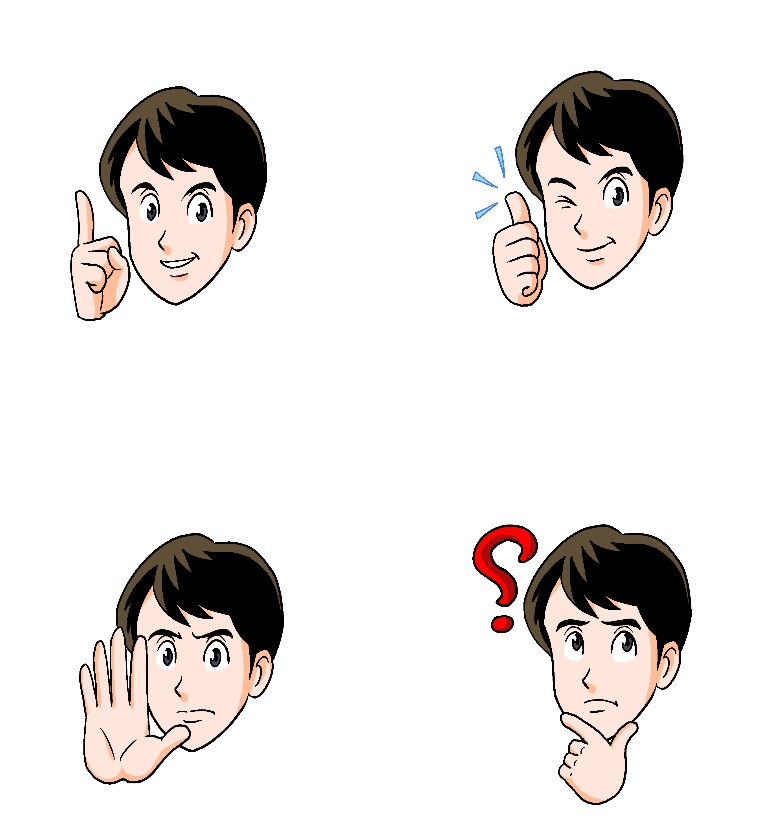 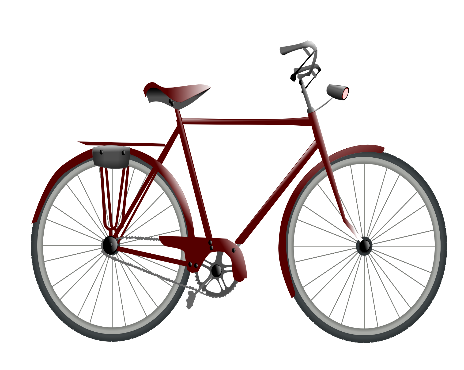 Can you play football?
Can you skateboard?
No, I can’t.
Yes, I can.
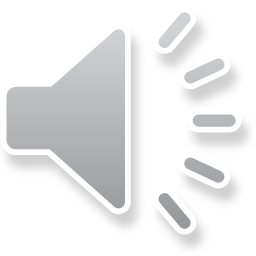 وزارة التربية والتعليم –الفصل الدراسي الثاني 2020-2021م
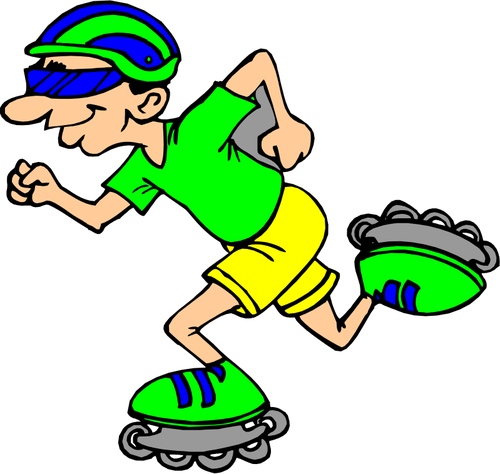 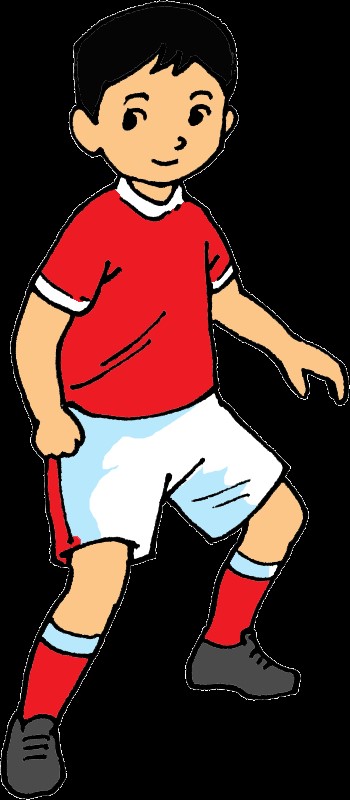 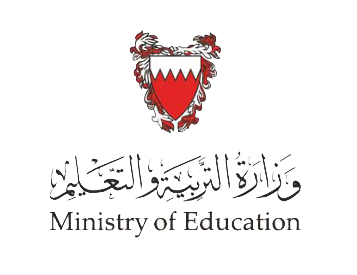 Can you tell us more about yourself?
Can you ………?
Yes, I can.
No, I can’t.
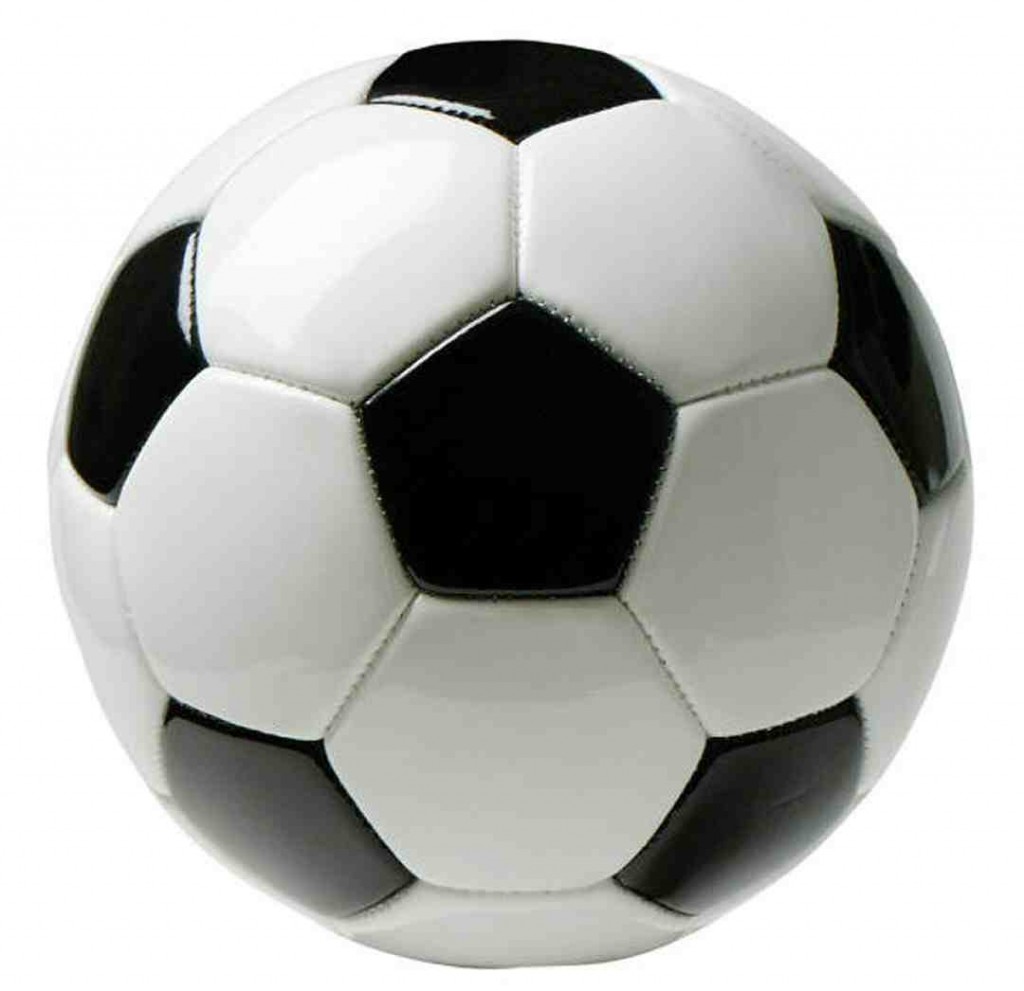 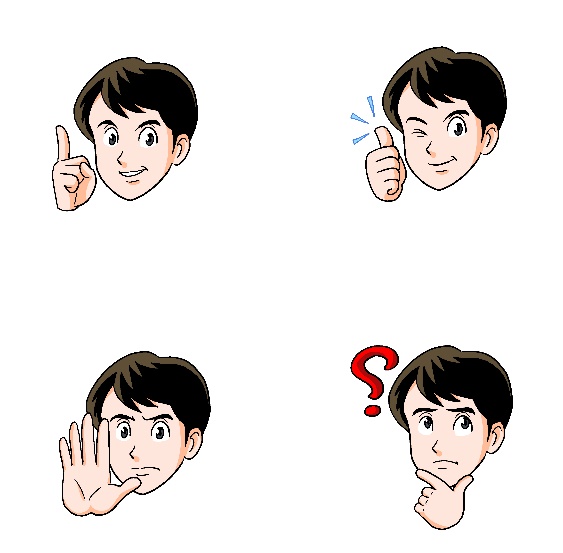 skate?
ride a bicycle?
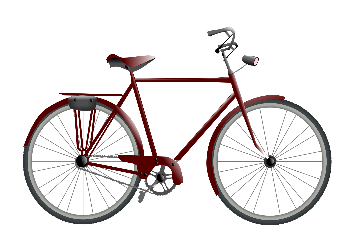 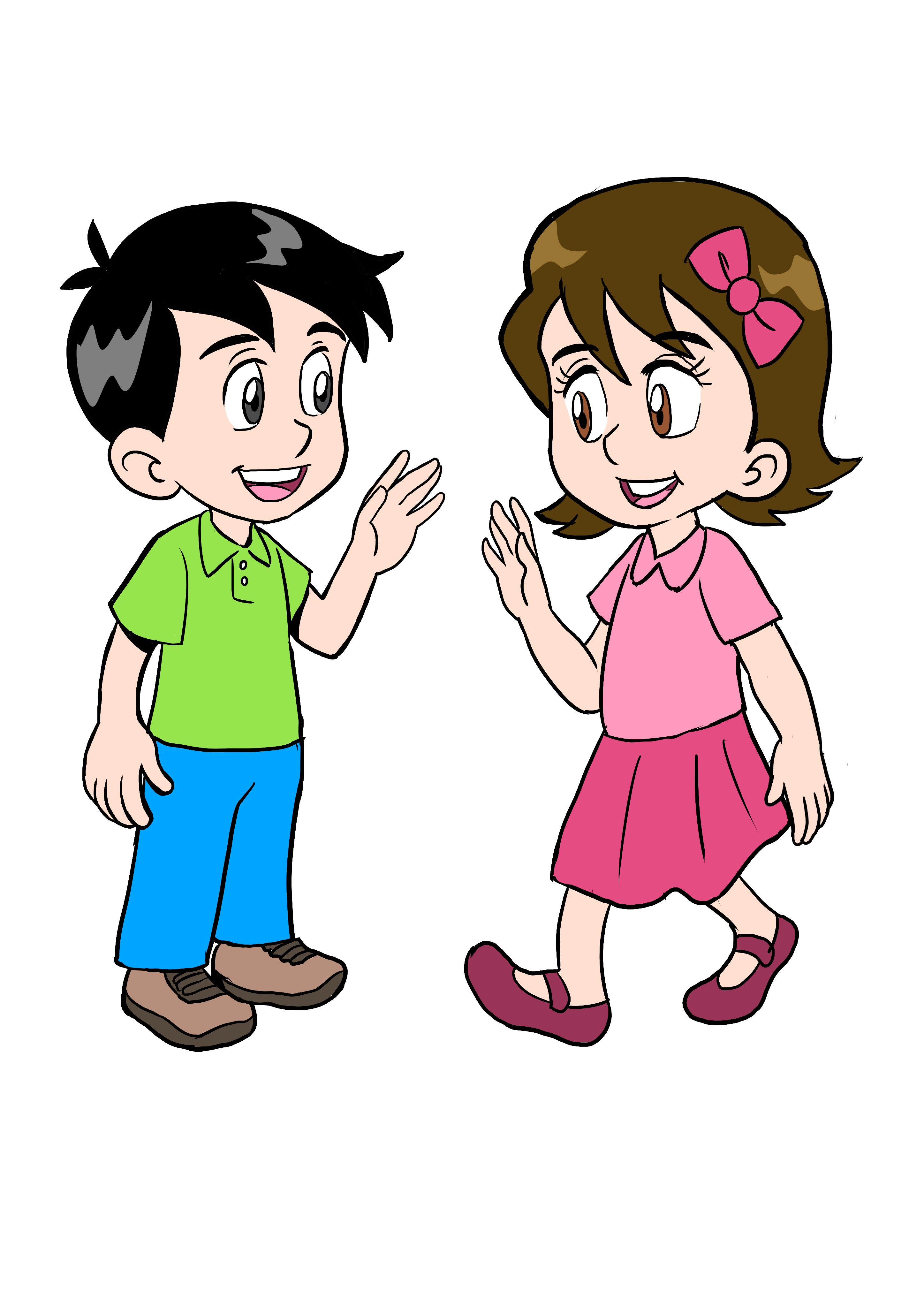 play hopscotch?
3
6
9
1
4
7
play football?
10
2
5
8
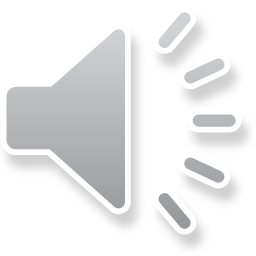 وزارة التربية والتعليم –الفصل الدراسي الثاني 2020-2021م
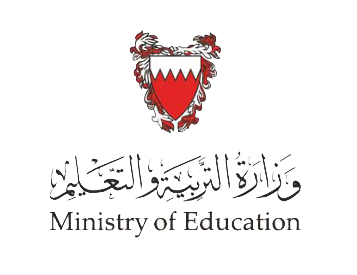 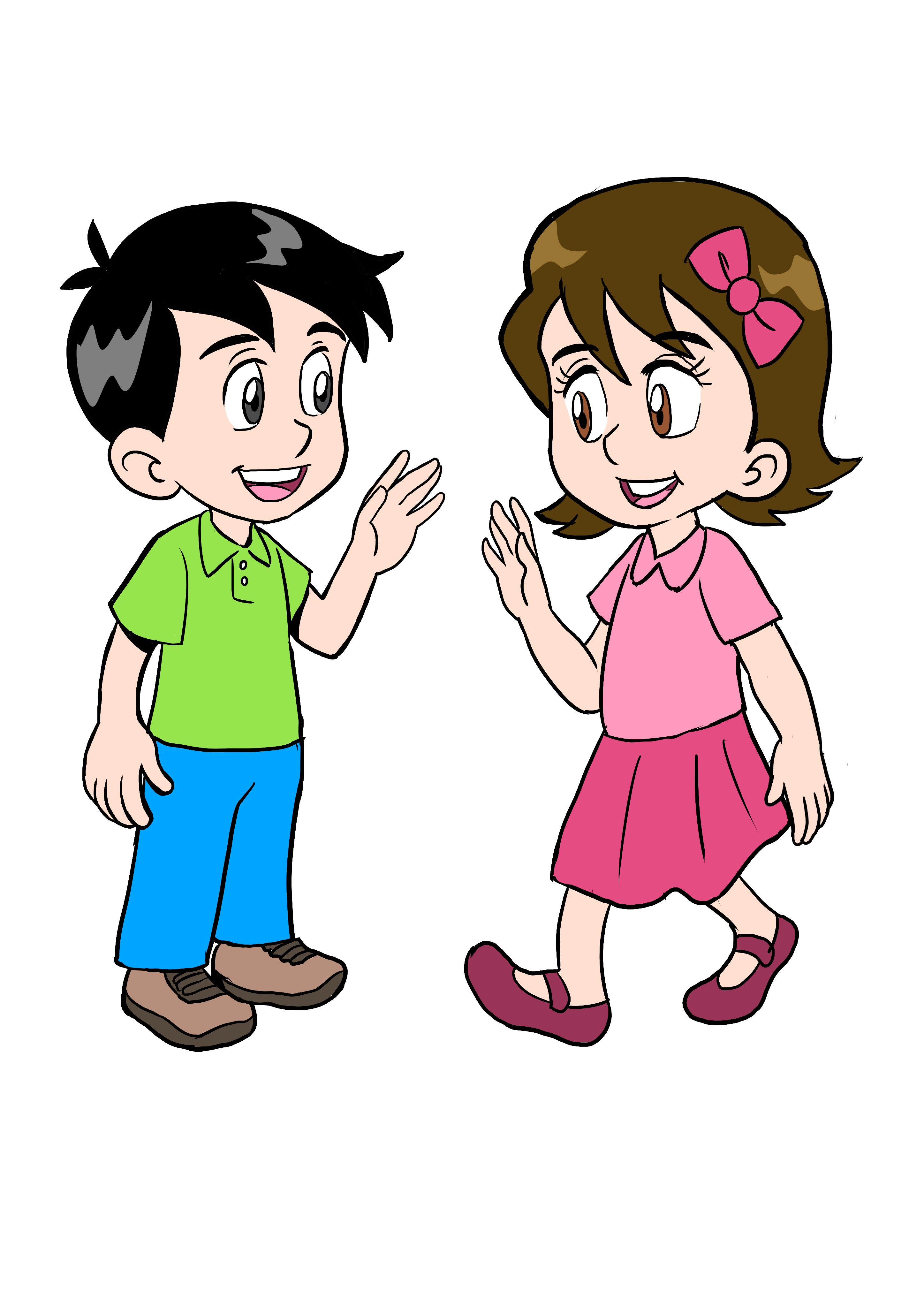 Look and write I can or  can’t.
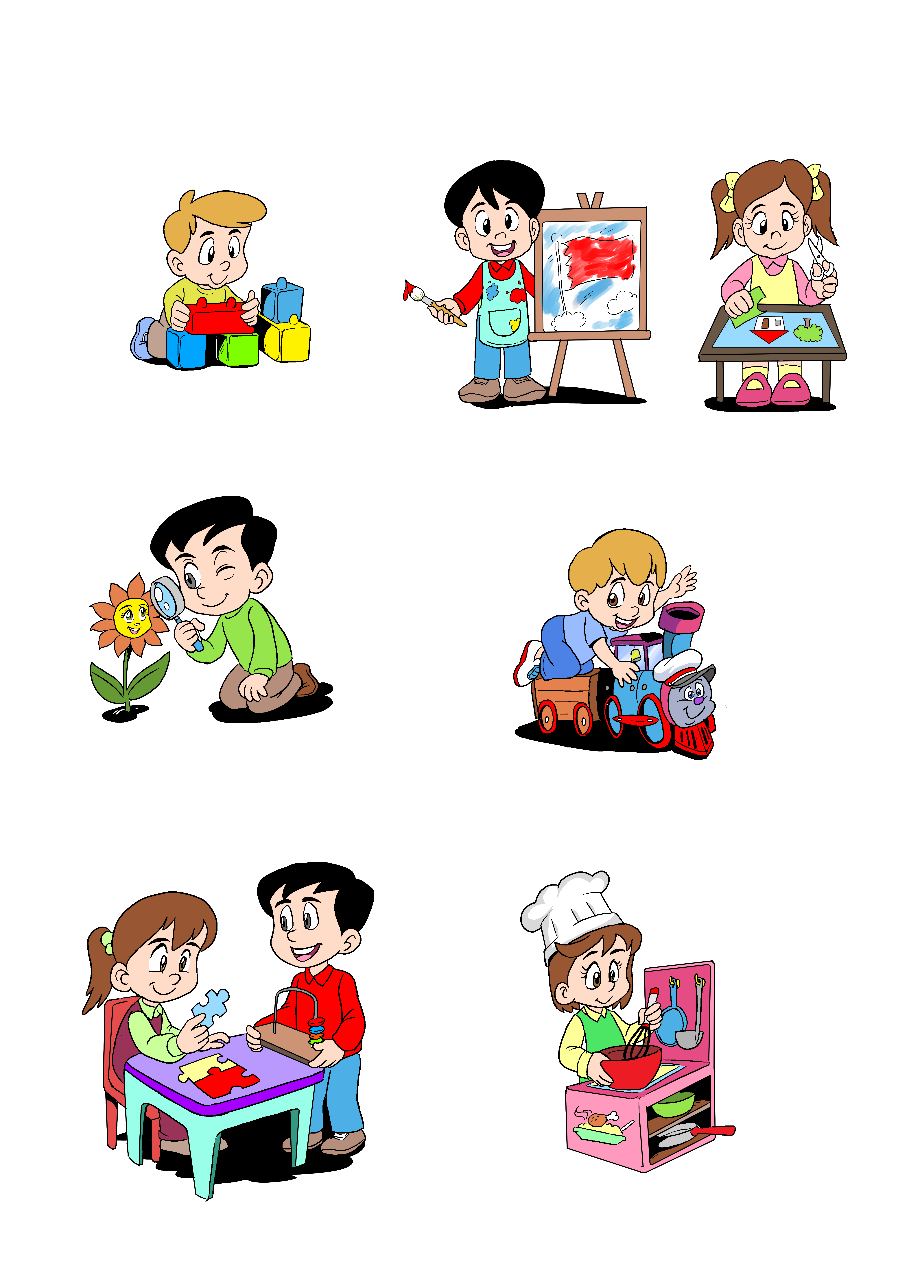 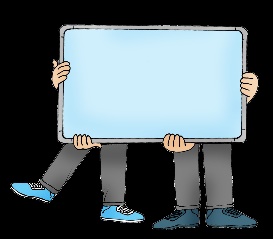 can
I ……… cook.
1
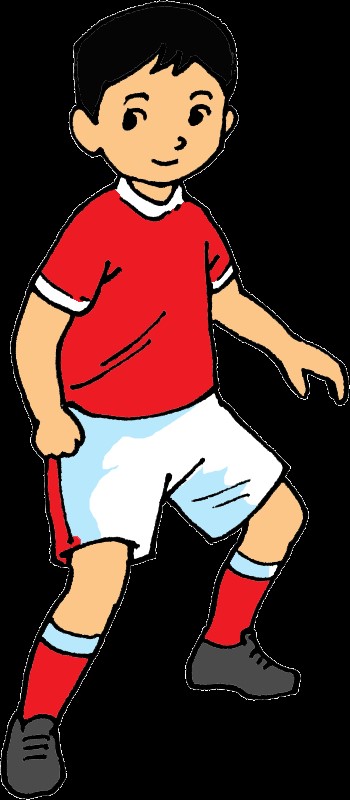 can’t
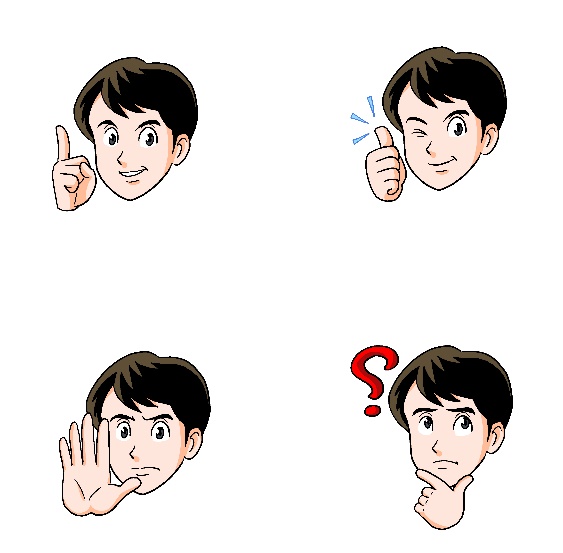 I …….. ride a bicycle.
2
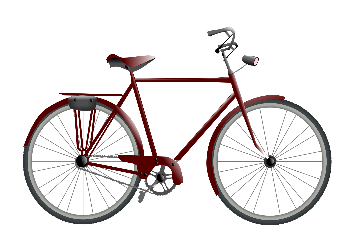 can
I …….. play basketball.
3
can
I …….. play tennis.
4
Click to check your answers
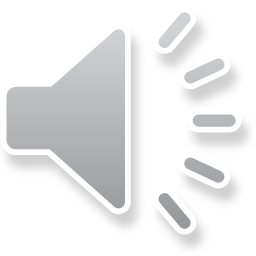 وزارة التربية والتعليم –الفصل الدراسي الثاني 2020-2021م
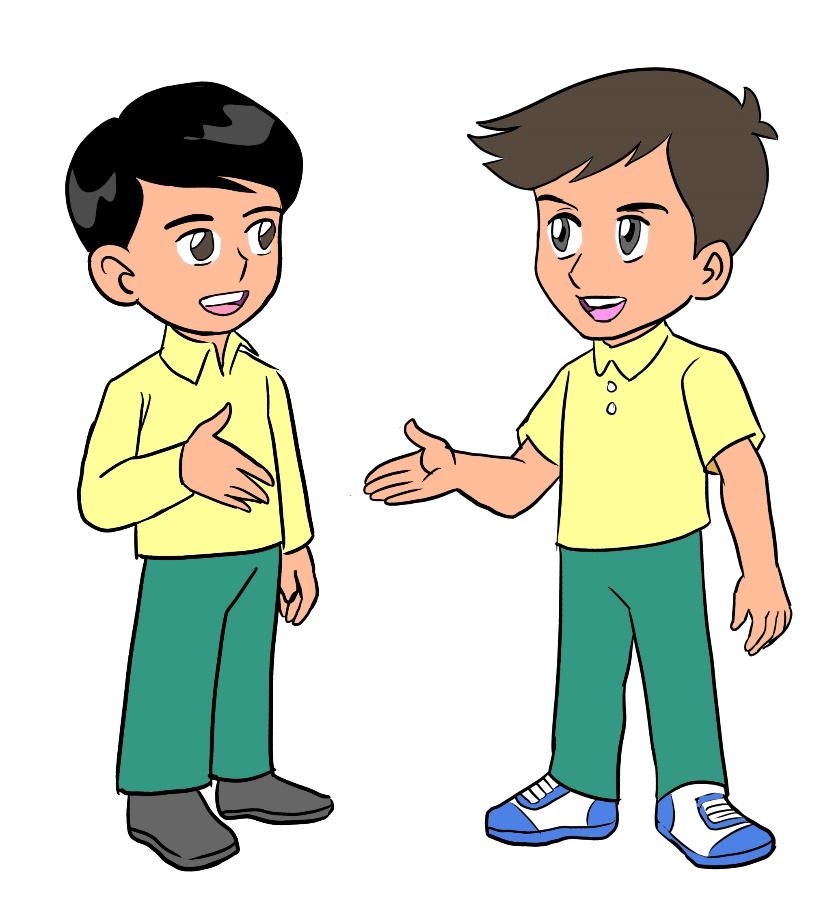 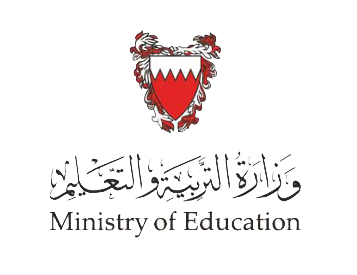 Check if you or your friend can do these things.
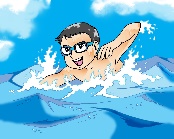 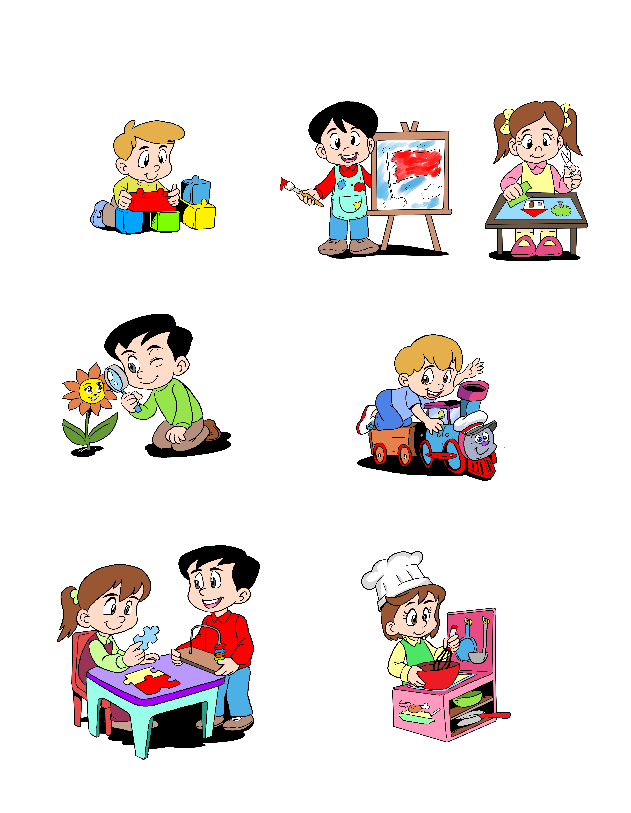 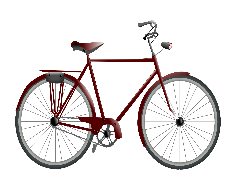 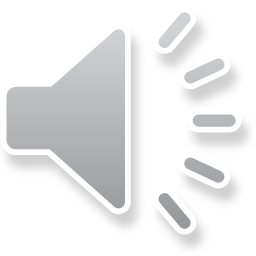 وزارة التربية والتعليم –الفصل الدراسي الثاني 2020-2021م
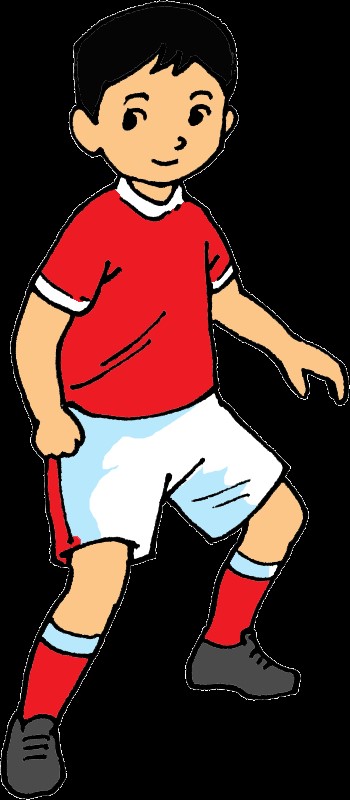 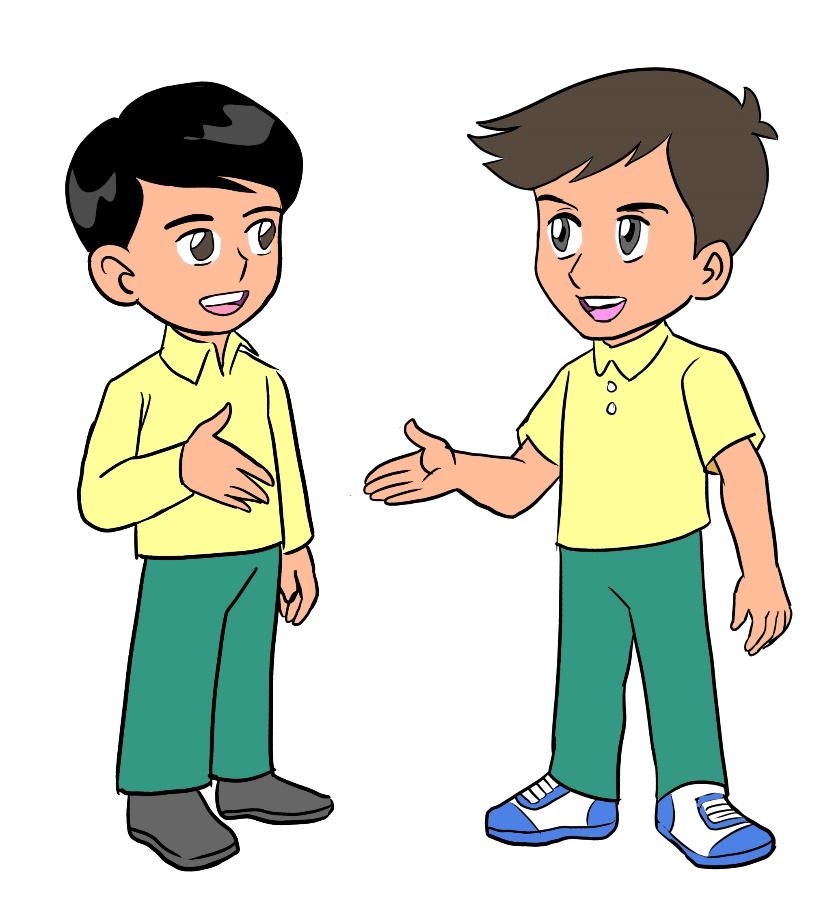 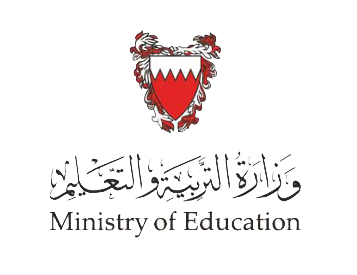 Look and write full sentences.
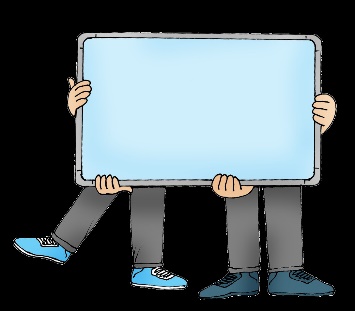 Khalid can’t skateboard.
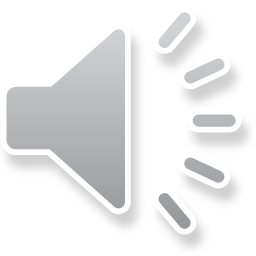 x
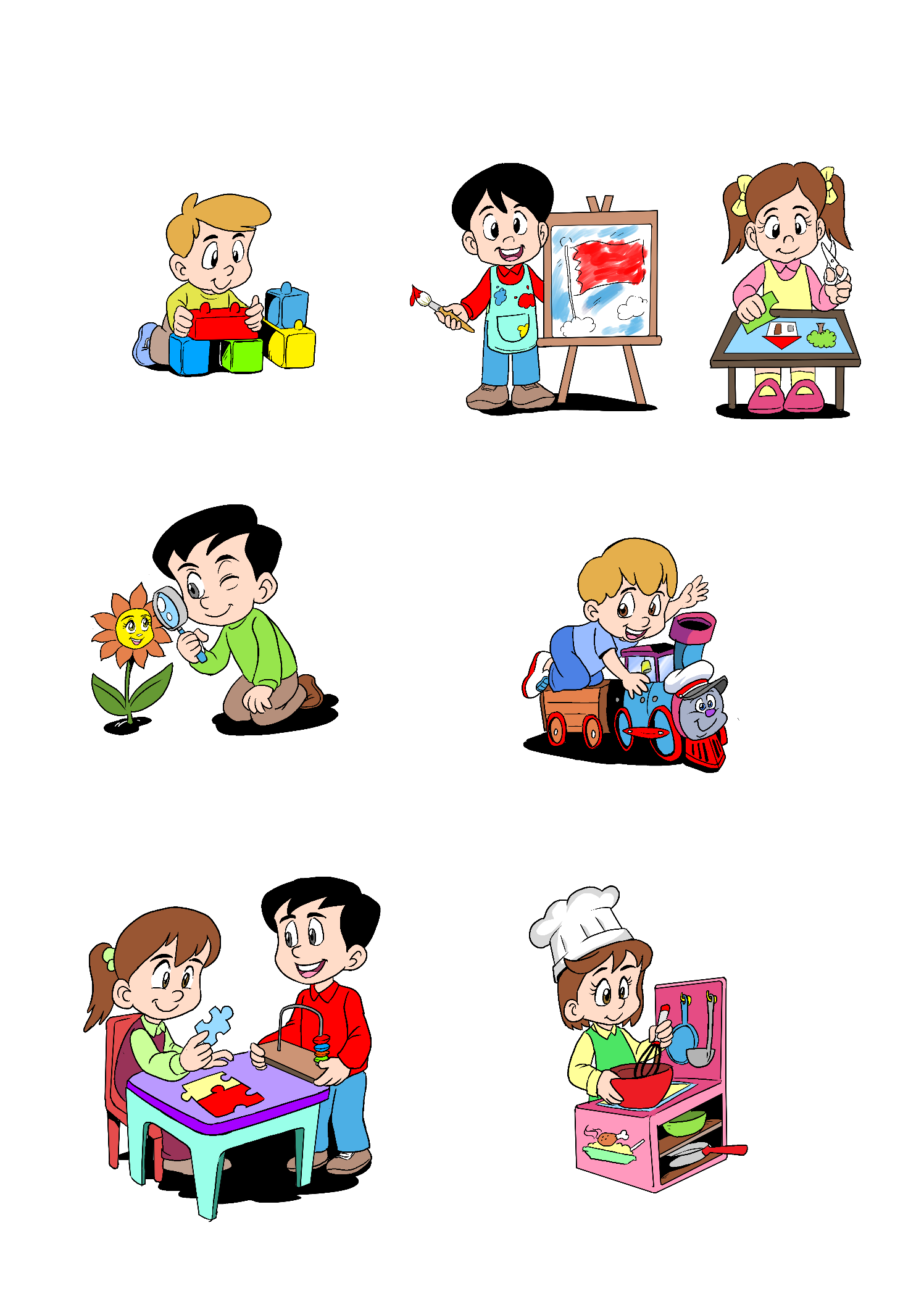 Nada can draw.
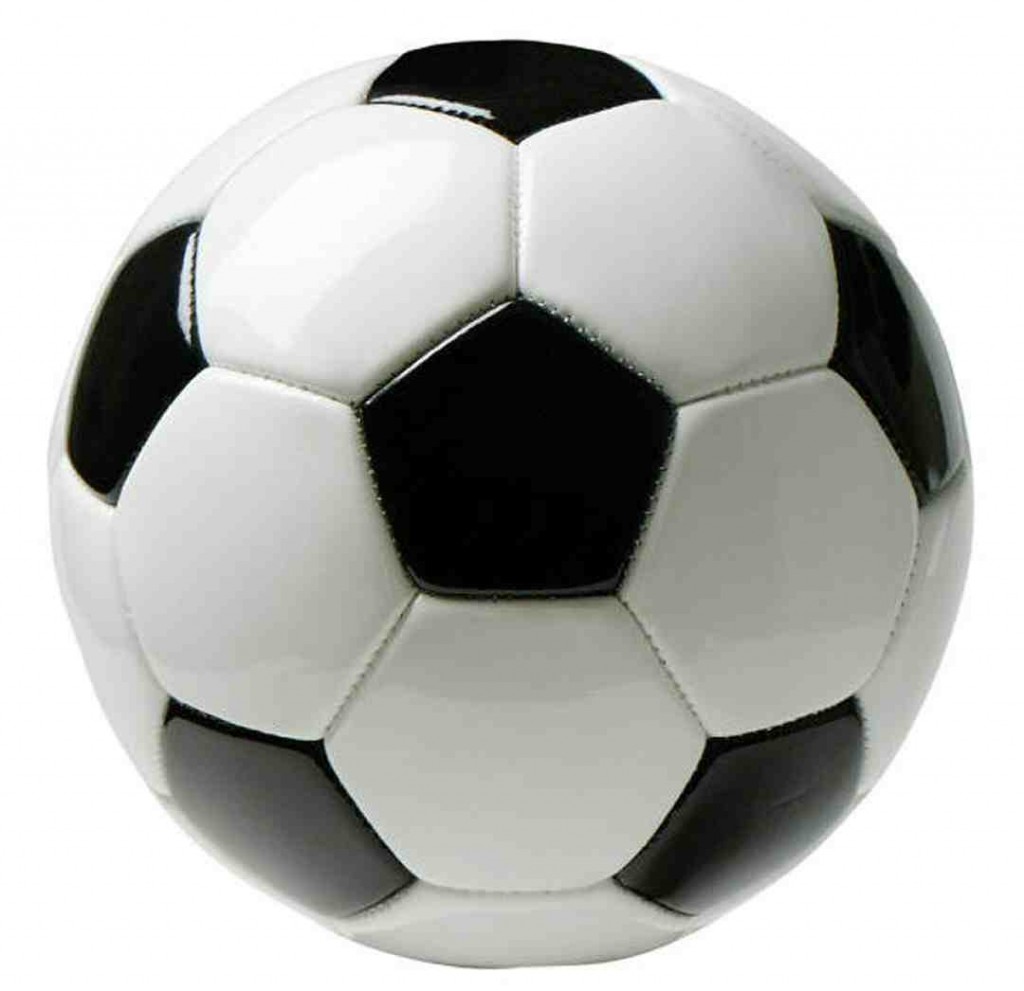 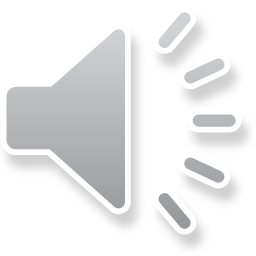 Ahmed can play football.
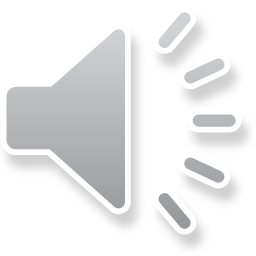 Ahmed
Play football
Khalid
skateboard
Nada
draw
Click for possible answers
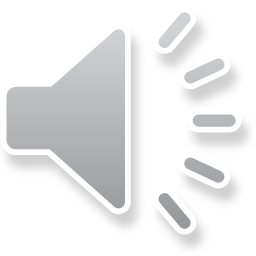 وزارة التربية والتعليم –الفصل الدراسي الثاني 2020-2021م
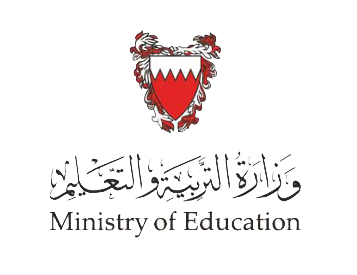 Look and write full sentences.
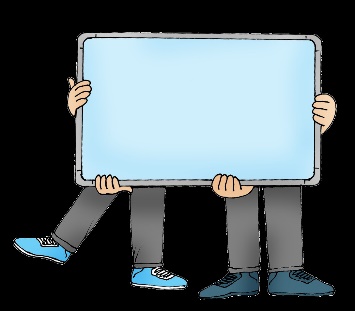 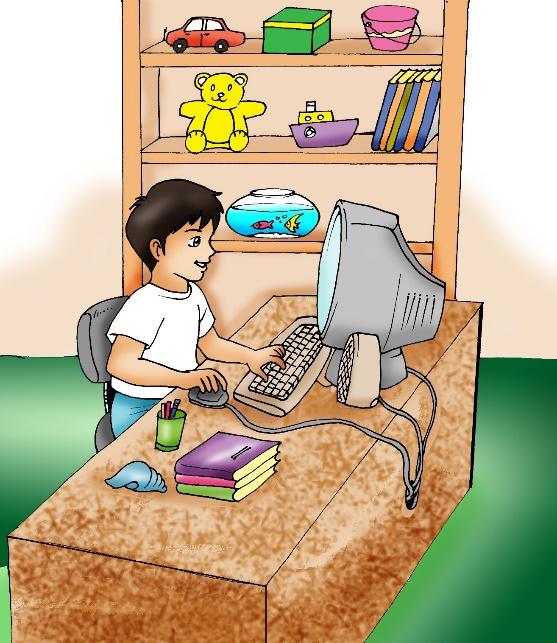 Mohammed can play computer games.
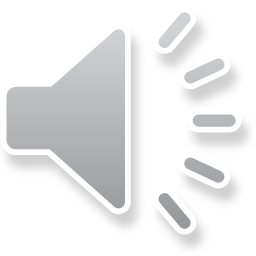 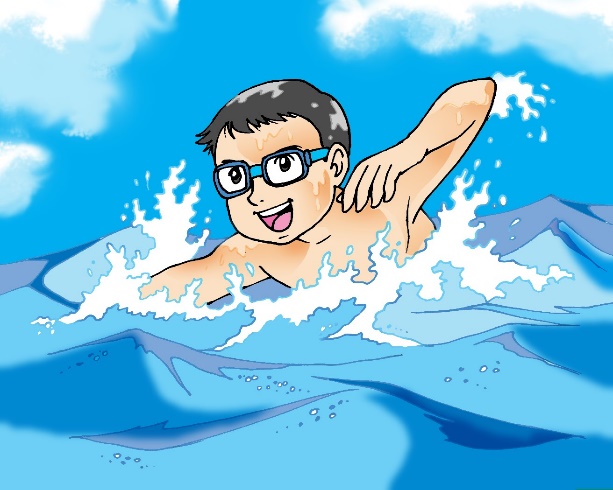 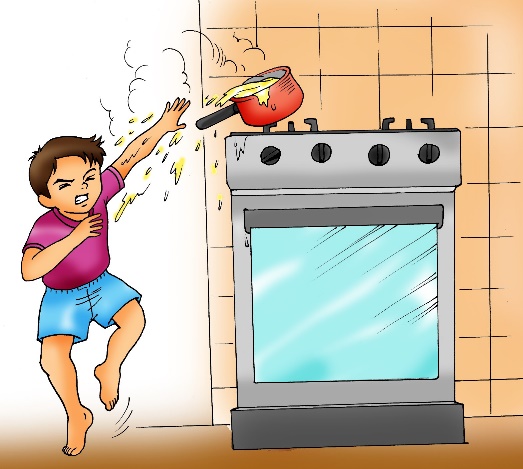 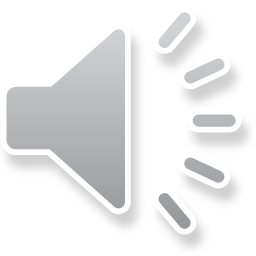 Salman can’t cook.
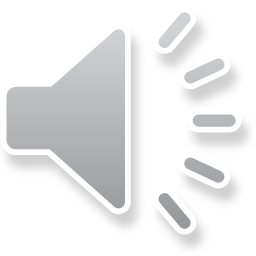 Ahmed can swim.
Click for possible answers
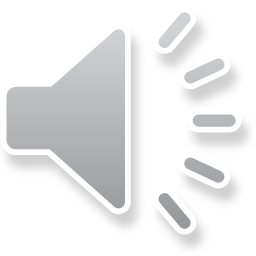 وزارة التربية والتعليم –الفصل الدراسي الثاني 2020-2021م
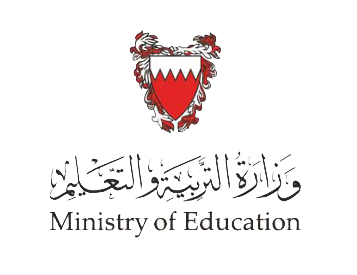 Let’s practice ..
Answer the exercises 
in your Workbook p.79
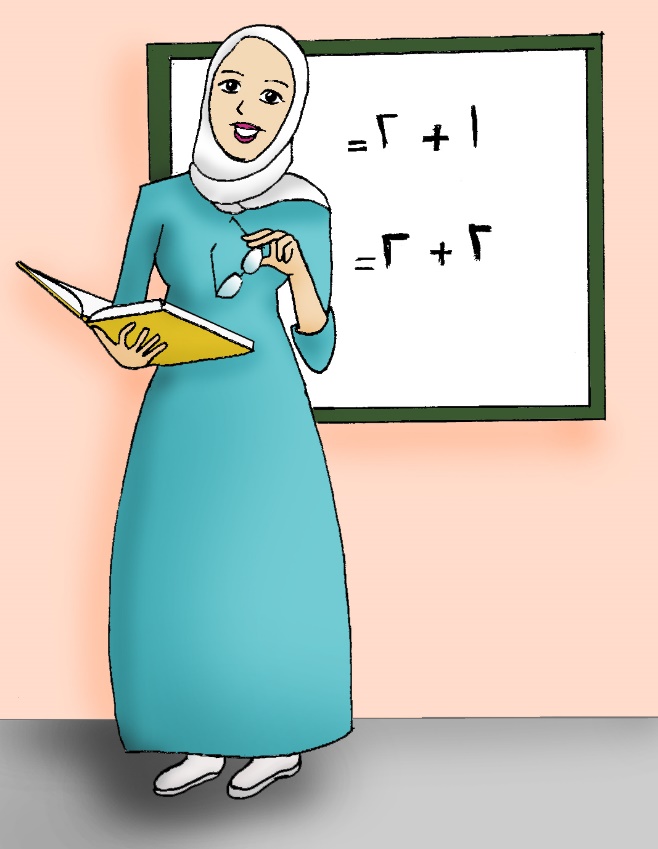 Open workbook p. 79
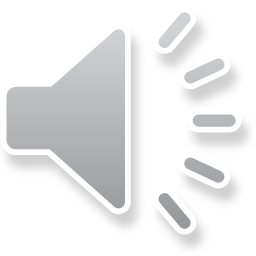 وزارة التربية والتعليم –الفصل الدراسي الثاني 2020-2021م
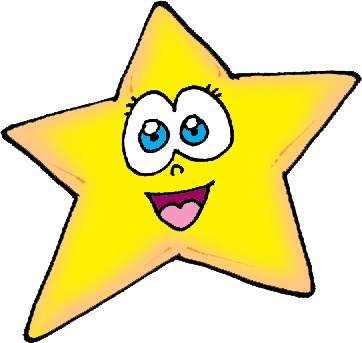 End of lesson 2
Great job!
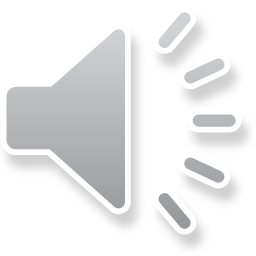 وزارة التربية والتعليم –الفصل الدراسي الثاني 2020-2021م